Consejo Nacional de Energía
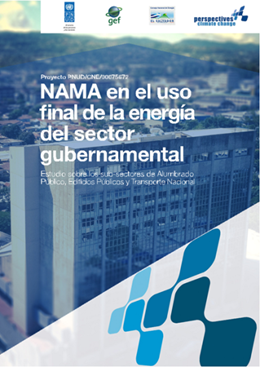 Experiencia 
NAMA
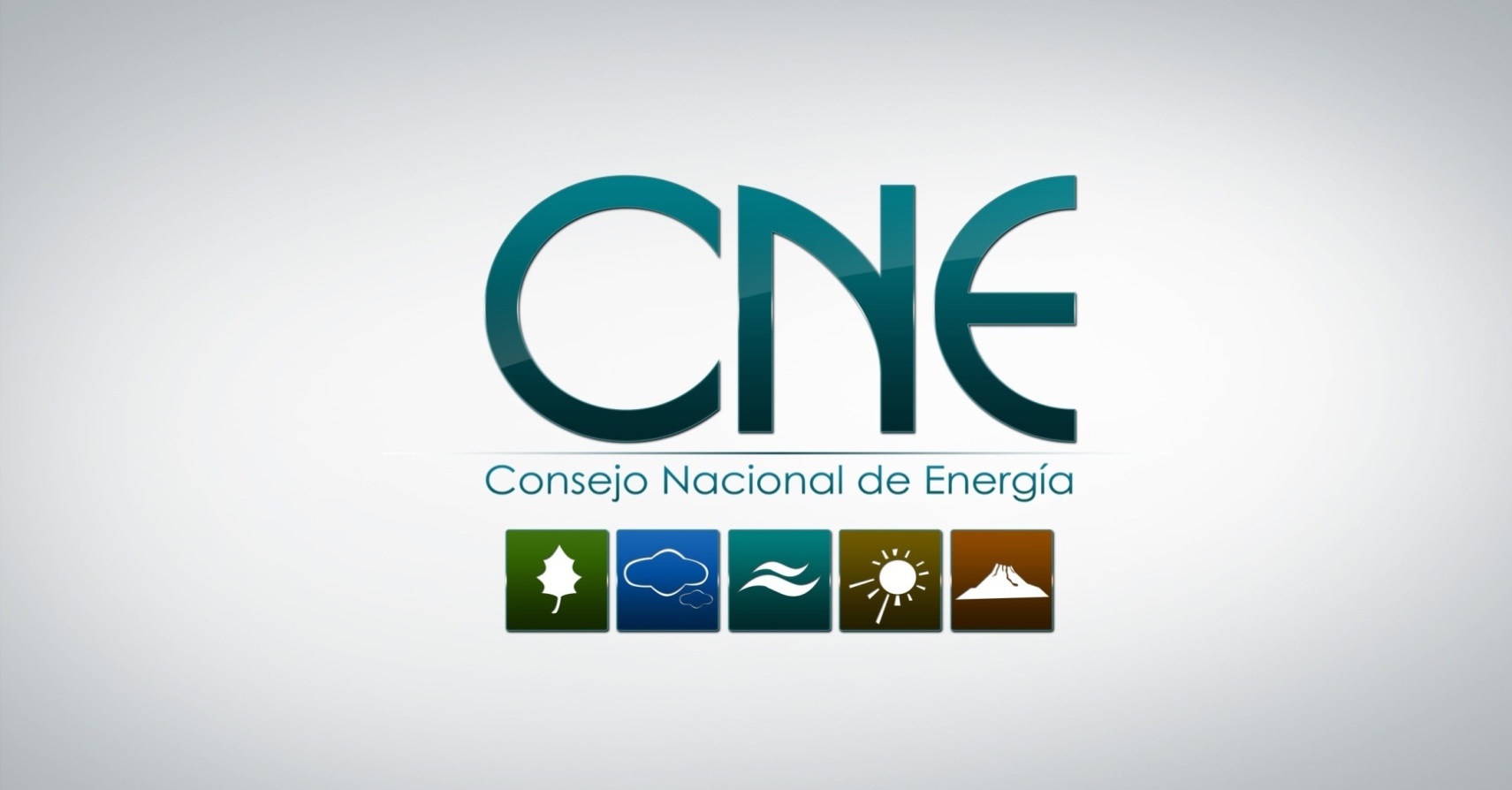 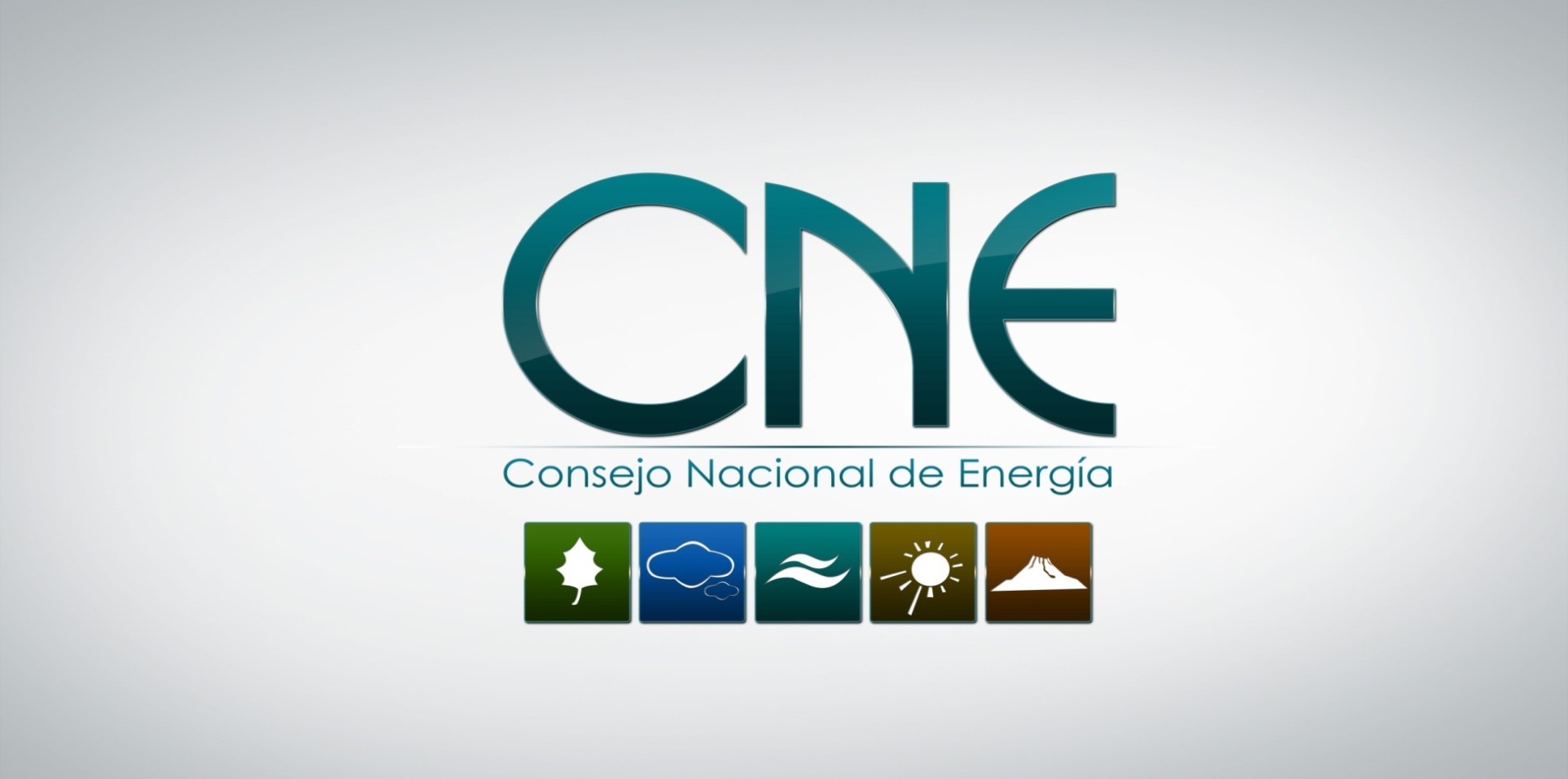 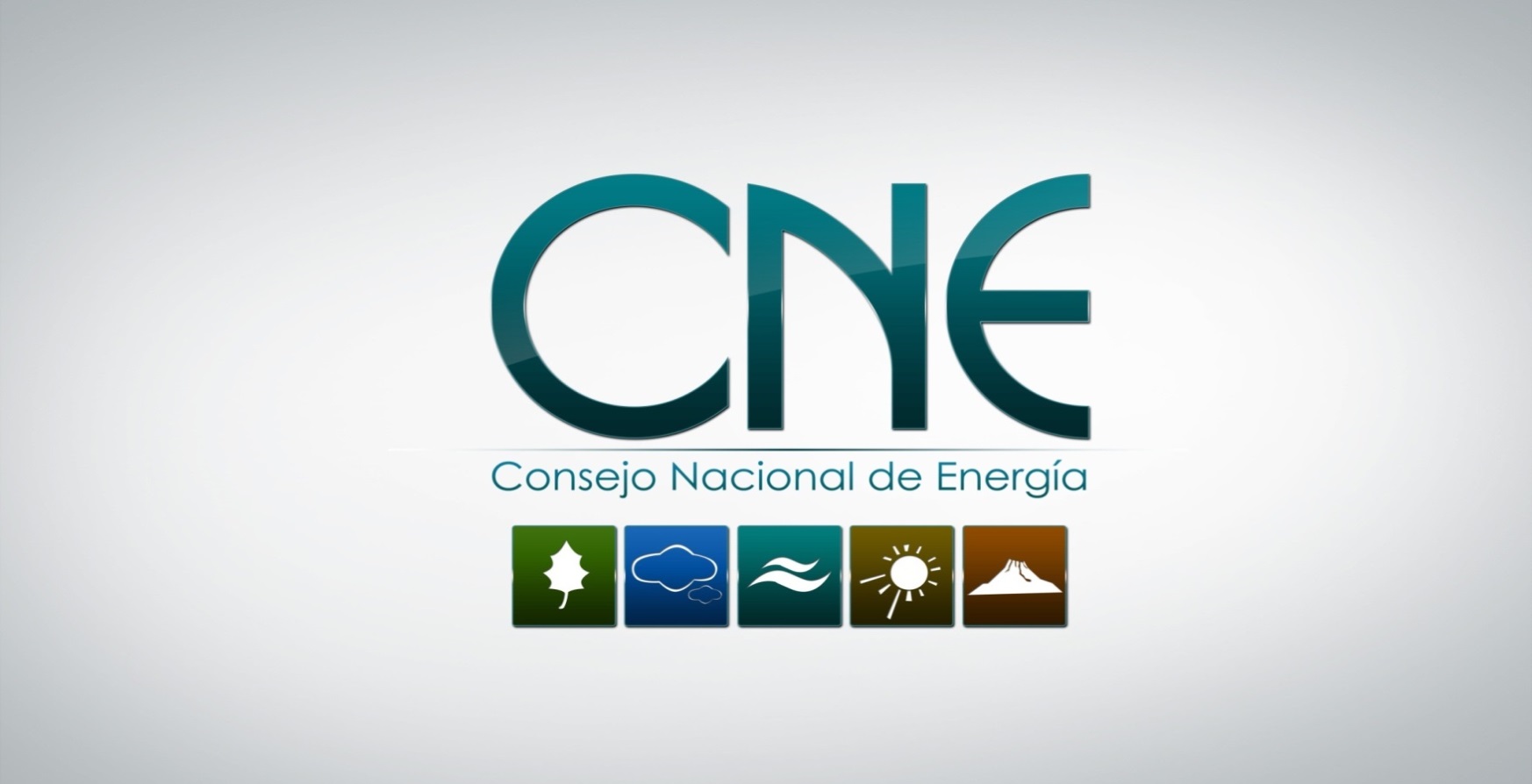 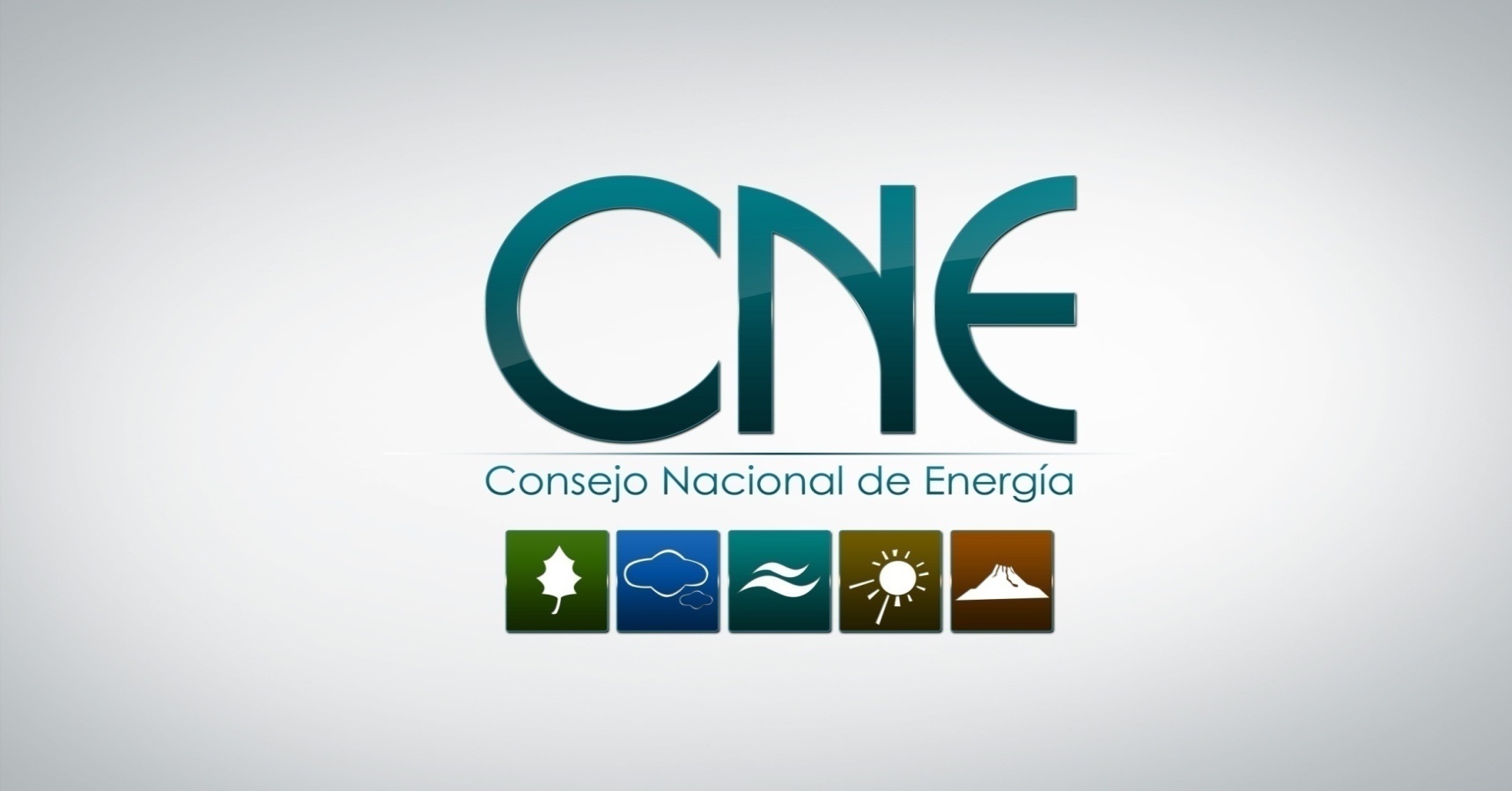 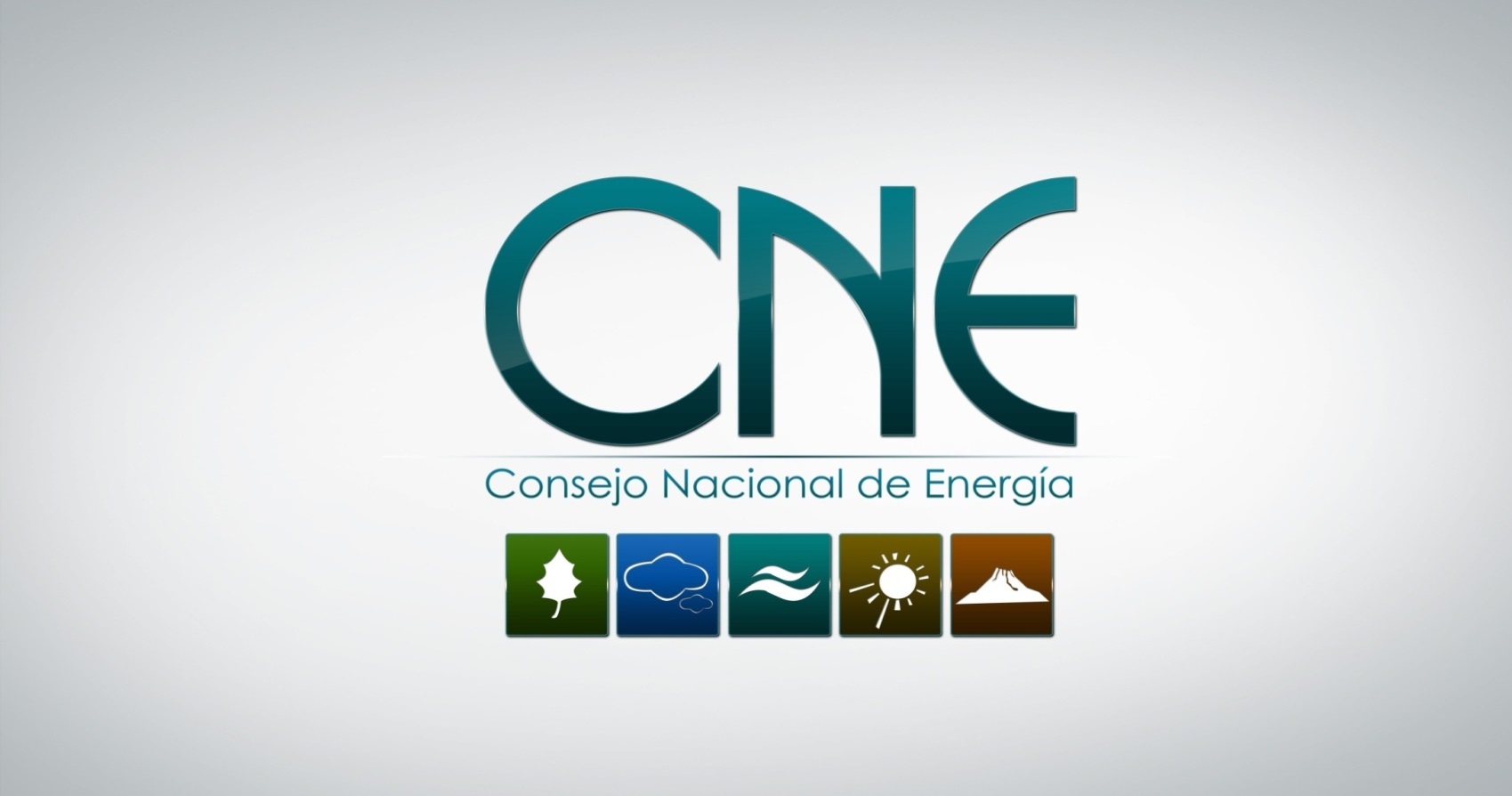 Septiembre
Proyecto EEPB
CNE/PNUD/GEF
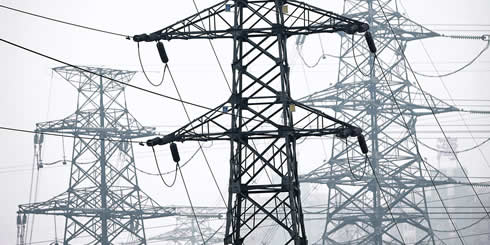 2015
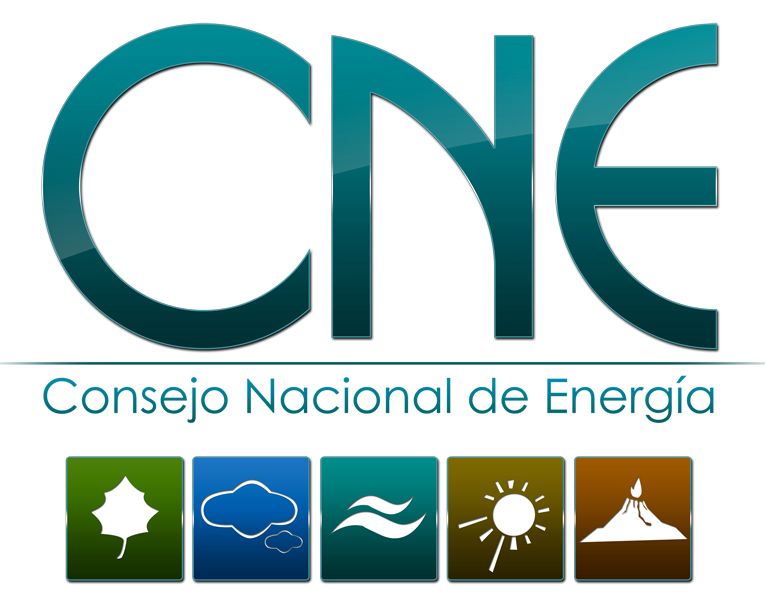 San Salvador
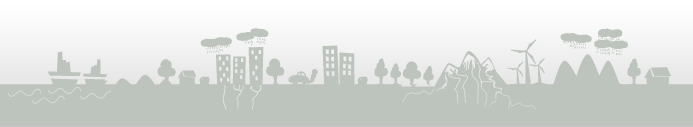 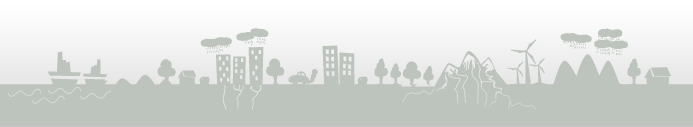 CONSEJO NACIONAL DE ENERGÍA
Consejo Nacional de Energía:

El CNE es la autoridad superior, rectora y normativa en materia energética, cuya finalidad es el establecimiento de la Política Energética Nacional y las estrategias que promuevan el desarrollo eficiente del sector energético.

Decreto No. 404:		Ley de creación del CNE.
Fecha:			18 septiembre 2007
Inicio de operación:	1 agosto de 2009.
Juramentación JD:	12 enero de 2010.

Objetivos del CNE:
Elaborar la Política Energética Nacional y planificación energética de corto, mediano y largo plazo.
Propiciar la existencia de marcos regulatorios para promover la inversión y desarrollo del sector energético.
Promover el uso racional de la energía.
Desarrollar y expandir los recursos de ER.
Impulsar la integración de MER.
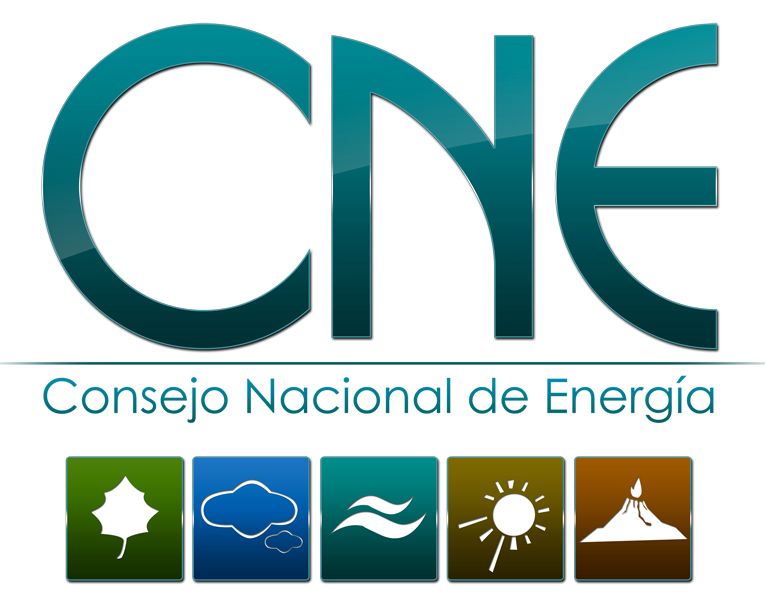 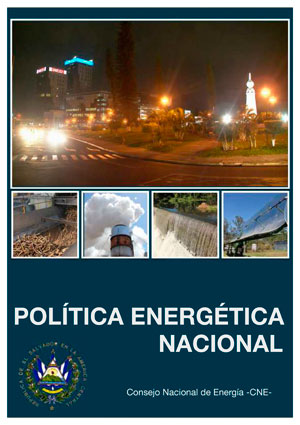 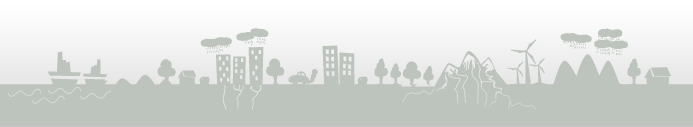 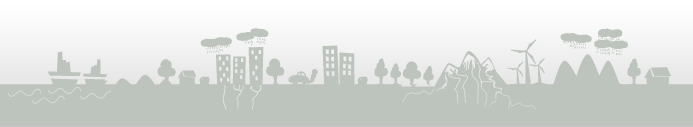 [Speaker Notes: El Salvador tiene un 0.04% de las emisiones globales 14.45 MtCO2 al año]
[Speaker Notes: Total de emisiones energia 5.91 MtCO2 
Por carreteras Transporte 42%
Industrias Energeticas 25%]
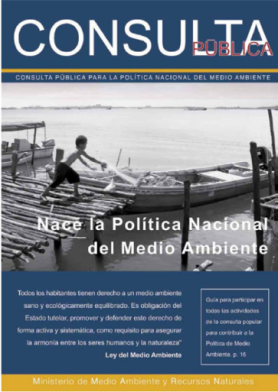 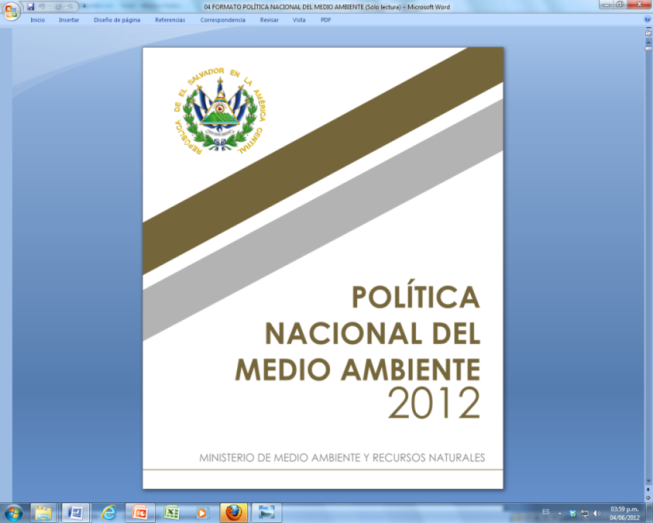 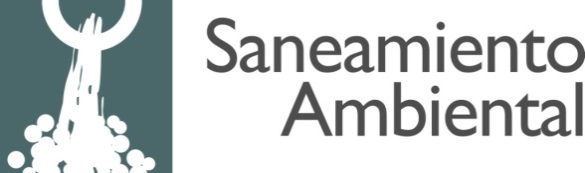 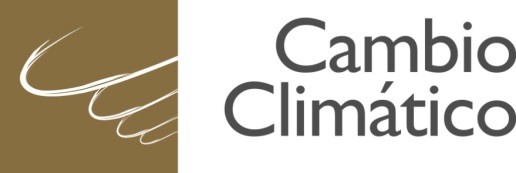 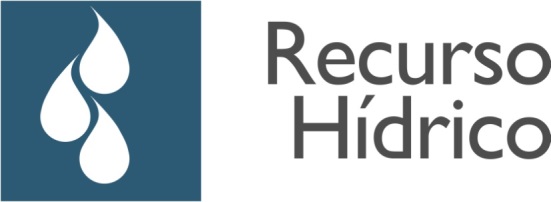 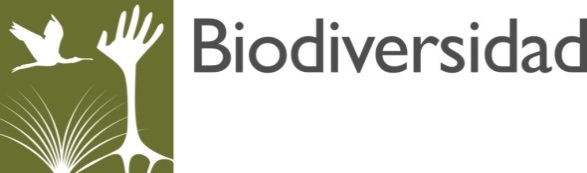 Hacia el Plan de Acción de la Estrategia Nacional del Medio Ambiente
MARN
Ministerio de Medio Ambiente y Recursos Naturales
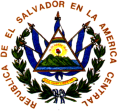 Estructura de la Estrategia Nacional de Cambio Climático
NAMA en Eficiencia Energética para Edificios Públicos
Proyecto EEPB: 
 
Desde el 2010 el CNE con el apoyo del PNUD, y  financiado por el Fondo Mundial para el Medio Ambiente (GEF), desarrollaron el “Proyecto de Eficiencia Energética en Edificios Públicos (EEPB)”, el cual ha buscado introducir medidas de eficiencia energética en los edificios públicos por medio de la reducción de barreras técnicas, políticas y de información, partiendo de tres líneas de acción:

Desarrollo e implementación de una política de EE.
Fortalecimiento de las capacidades técnicas relativas a medidas de EE.
Implementación de un programa piloto de en MINSAL.
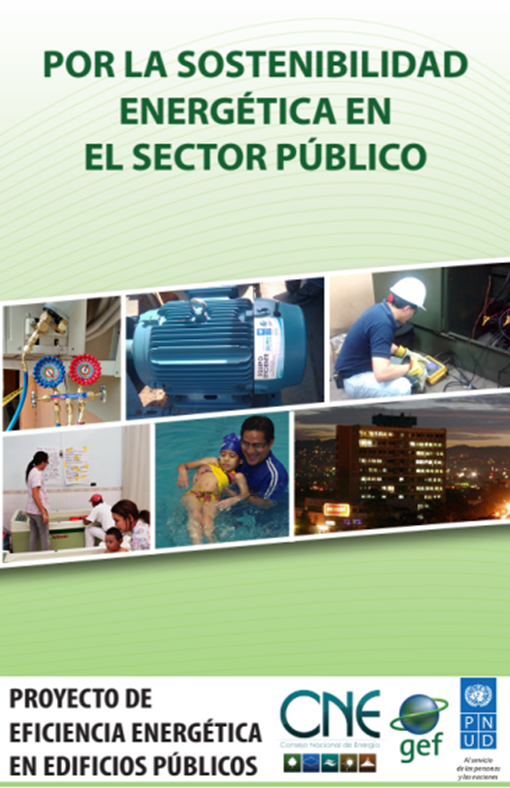 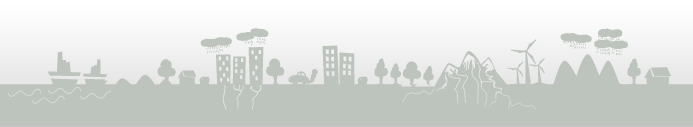 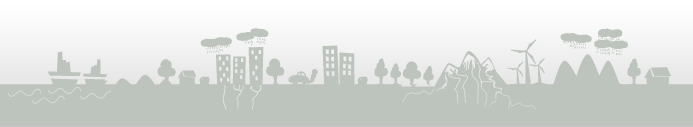 Eficiencia Energética en Edificios Públicos - EEPB
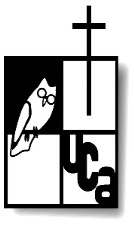 Objetivo: Implementar medidas de eficiencia energética en los edificios públicos.
Financiamiento: PNUD – GEF
Contrapartida: CNE, GIZ, UCA
Periodo de ejecución: enero 2011 – abril 2014
Monto total del proyecto: USD 4.3 millones
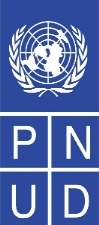 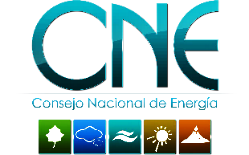 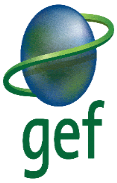 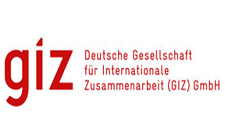 Entre las principales acciones realizadas están:

Diagnósticos energéticos especializados y Desarrollo de proyectos demostrativos en los hospitales públicos

Hospitales beneficiados:
Hospital Nacional de Niños “Benjamín Bloom”, Hospital Nacional de Santa Ana, Hospital Nacional de San Bartolo, Hospital de Jiquilisco, Hospital de Ciudad Barrios, Hospital de Ilobasco, Hospital de Sonsonate, Hospital de Chalchuapa, Hospital de Chalatenango y Unidad de Salud Barrios.

Inversión superior a los 219 mil dólares.
Eficiencia Energética en Edificios Públicos - EEPB
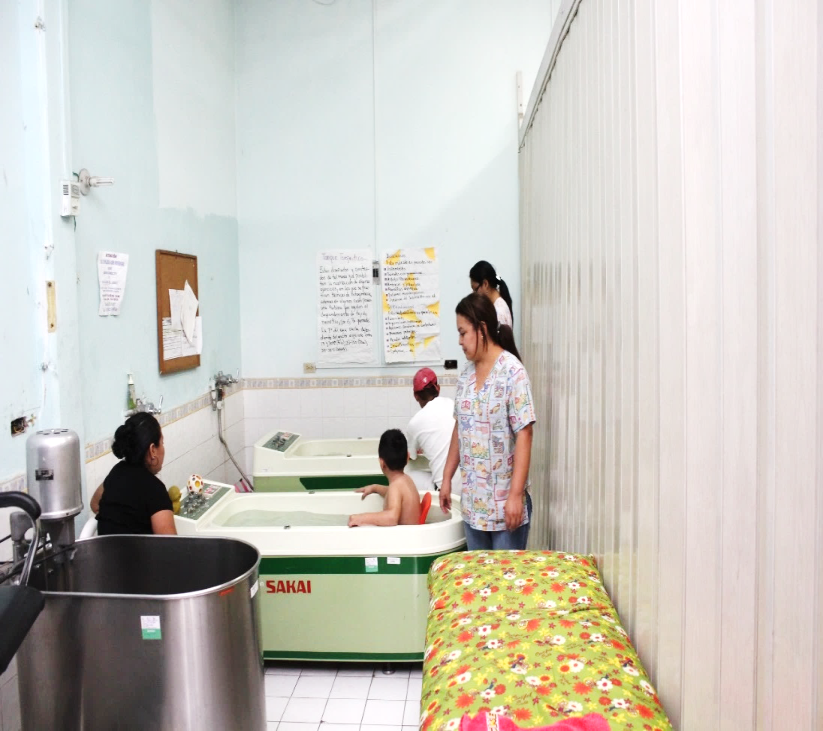 Uso de las fuentes de energía renovable para calentamiento en el Centro de Rehabilitación Integral para la Niñez y Adolescencia – CRINA y en el asilo Sara Zaldívar.

Con una inversión de 48,338.70 dólares y un ahorro anual de 6,480 dólares estas medidas han permitido incrementar la atención de pacientes en rehabilitación, pasando de 10 atenciones/semana a 10 atenciones/día  


Sistema de monitoreo de la energía para el Hospital Nacional de Niños “Benjamín Bloom” tecnología única en el país. 
Ahorros estimados superiores a USD 10,000 anuales.

Diplomados especializados en eficiencia energética en colaboración con la UCA, en la que participaron 72 representantes de instituciones como Defensoría del Consumidor, Ministerio de Salud, ISSS, ANDA, PNC, MOP, entre otras

Manual de compras públicas con criterios de eficiencia energética con el apoyo de la Unidad Normativa de Adquisiciones y Contrataciones de la Administración Pública (UNAC) instrumento que servirá de guía para adquirir equipos eficientes que permitan disminuir el consumo de energía en las instituciones públicas. Este documento fue incluido en el manual de compras del Estado.
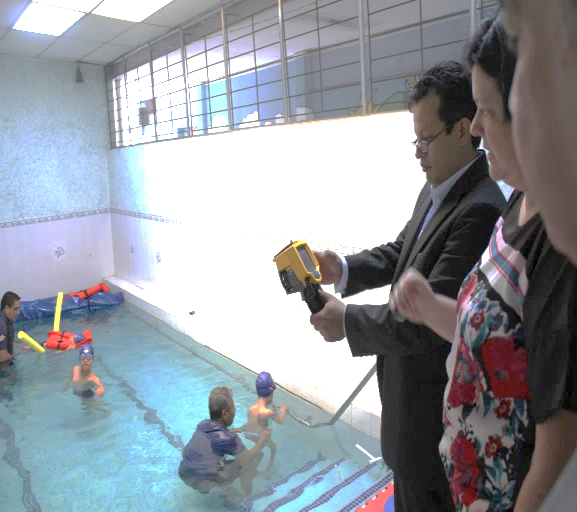 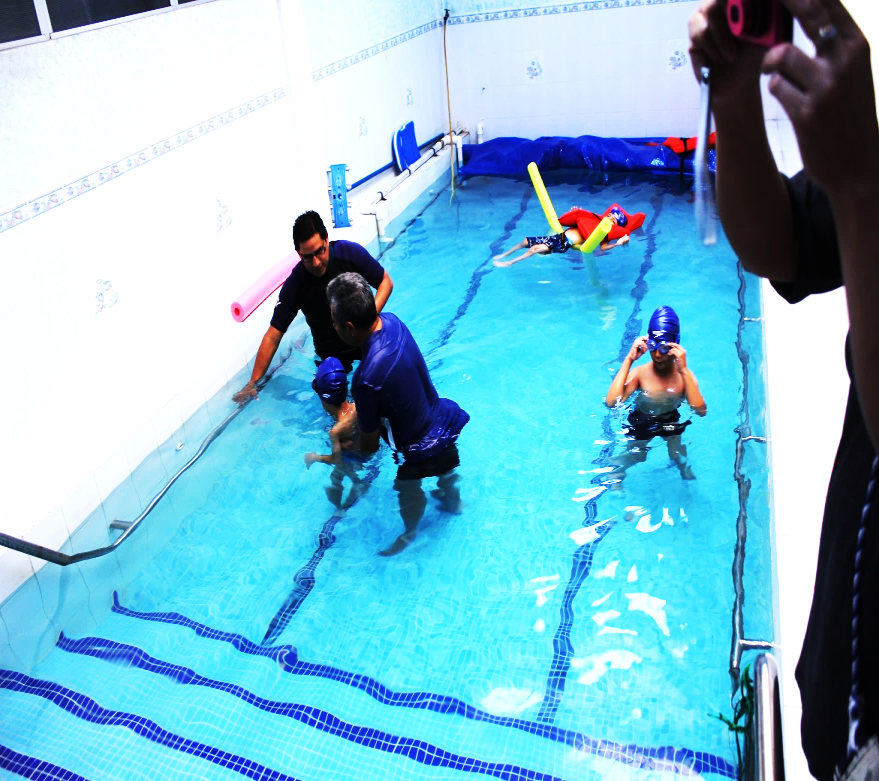 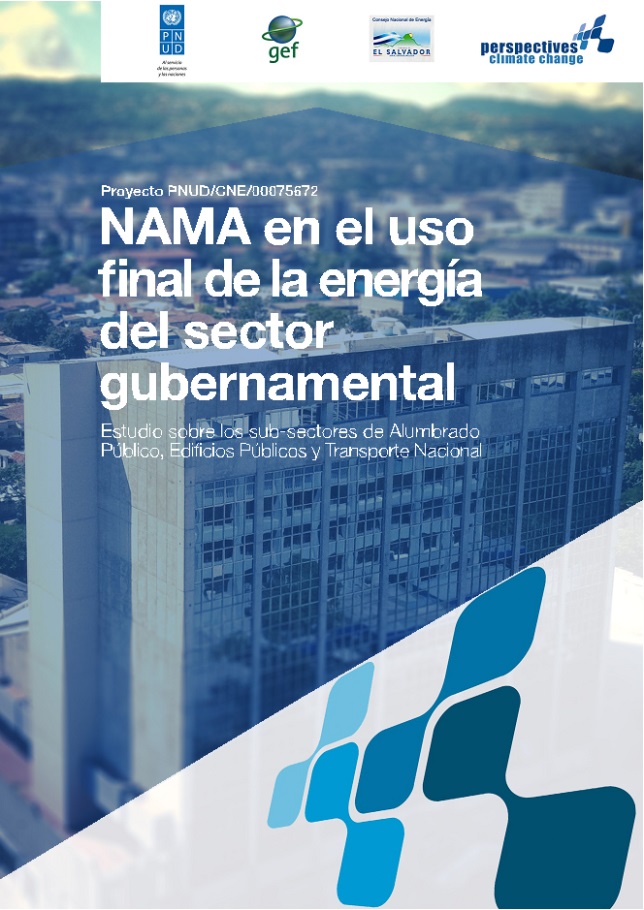 Acciones Nacionales Apropiadas de Mitigación (NAMA) 
en el uso final de la energía del sector gubernamental
OBJETIVOS DE PROPUESTA NAMA
Elaborar un documento de Acciones de Mitigación Nacionalmente Apropiadas (NAMAs) de Eficiencia Energética en el Sector Gubernamental de El Salvador, es los subsectores:

Alumbrado Público.
Edificios Públicos.
Transporte oficial.
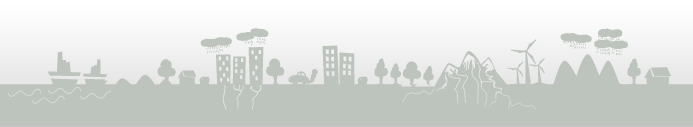 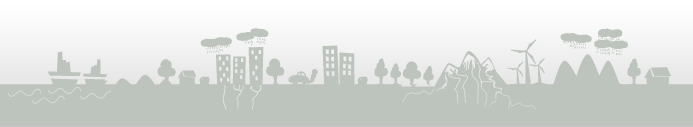 SOCIO ESTRATÉGICO: PERSPECTIVES
Perspectives: 
Es una compañía alemana consultora e independiente que brinda asesoramientos a clientes del sector  privado, gubernamental y no gubernamental, en el ámbito internacional de los gases de efecto invernadero.

Son especialistas en Acciones de Mitigación Nacionalmente Apropiadas (NAMAs) 

Poseen una larga trayectoria en el desarrollo de proyectos en el mercado de carbono.
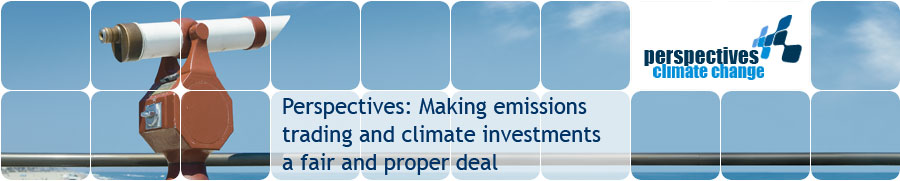 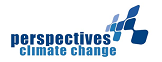 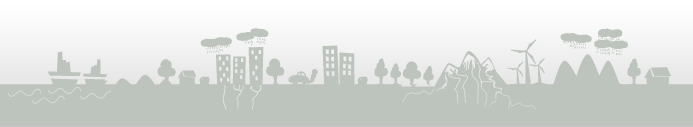 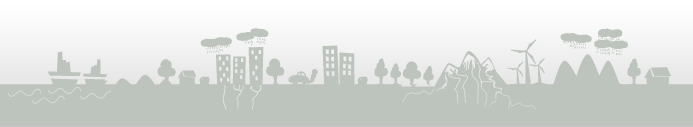 PROCESO NAMA
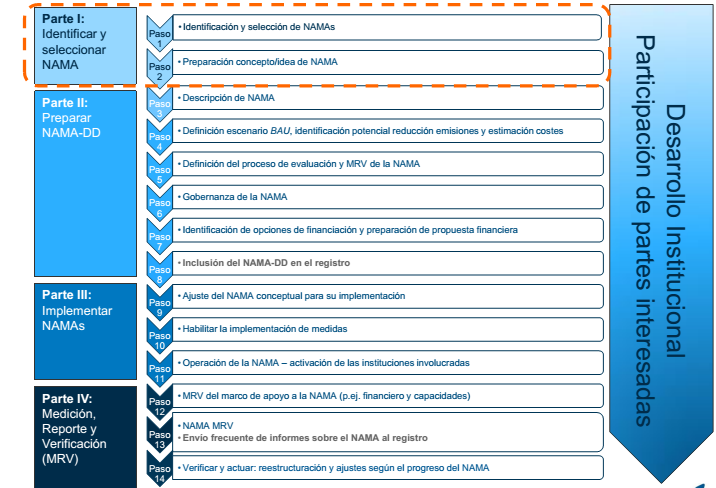 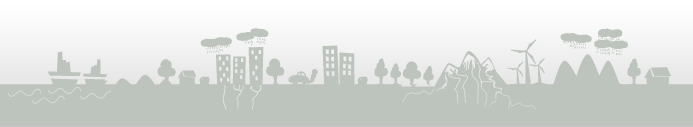 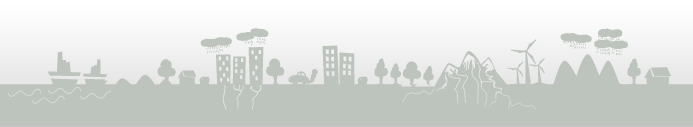 NAMA EN EL USO FINAL DE LA ENERGÍA
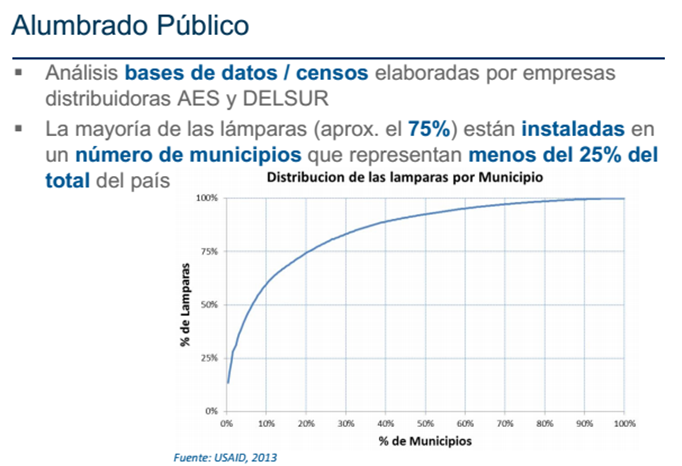 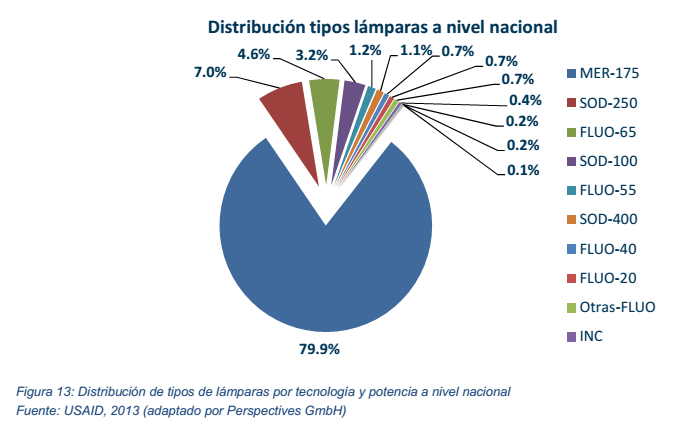 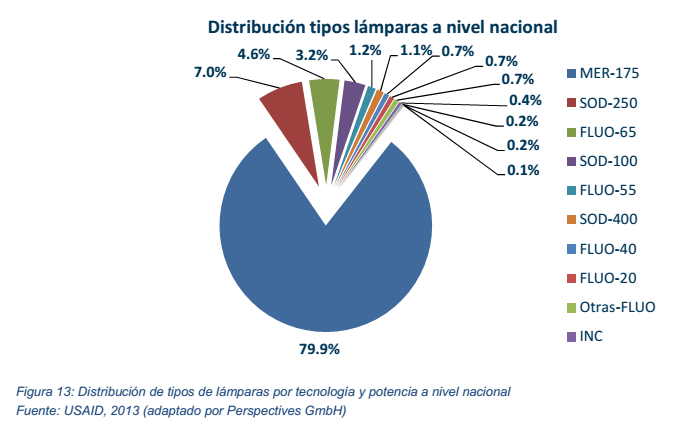 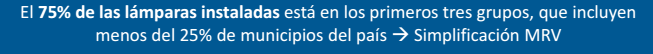 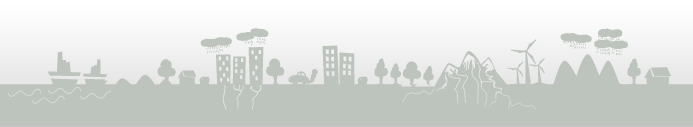 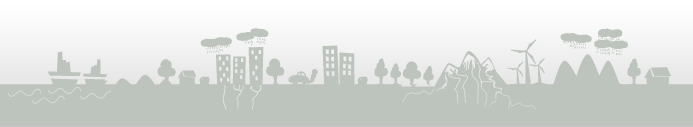 [Speaker Notes: Consumo Electrico Anual 140 GWh/año 3% consumo nacional 
108 mil tCO2/año]
NAMA EN EL USO FINAL DE LA ENERGÍA
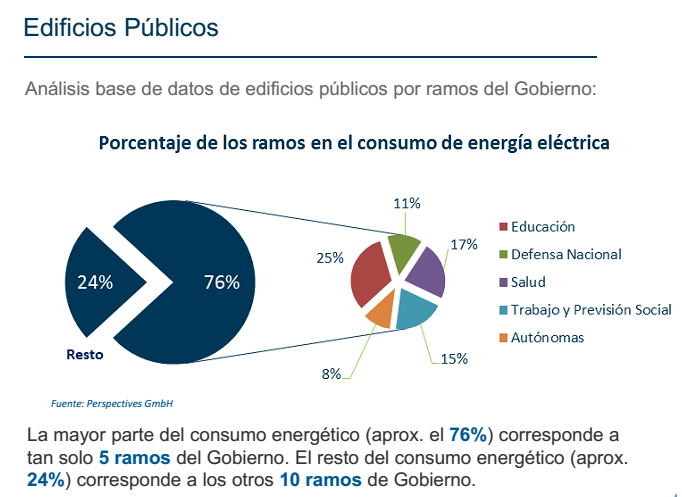 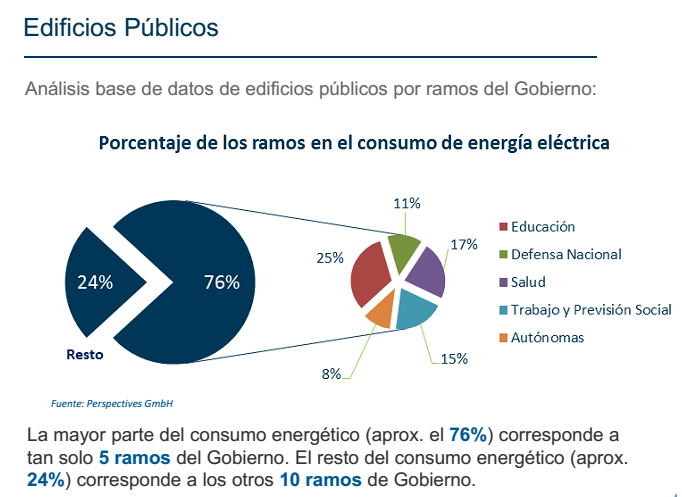 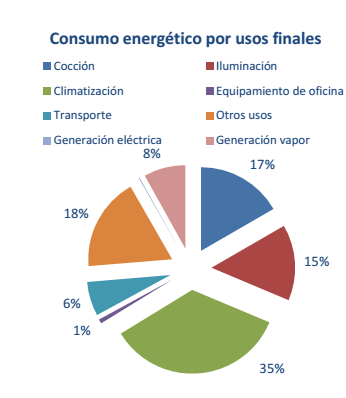 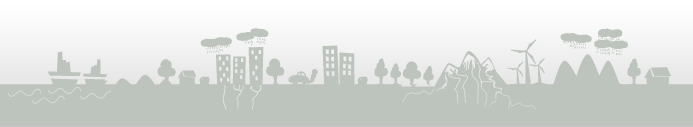 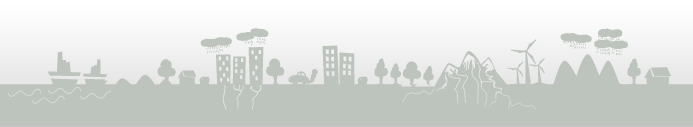 [Speaker Notes: 6500 edificios 
34% del consumo de las autonomas lo tiene ANDA
219 mil tCO2/año]
NAMA EN EL USO FINAL DE LA ENERGÍA
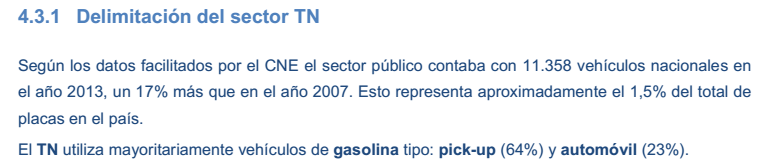 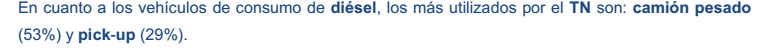 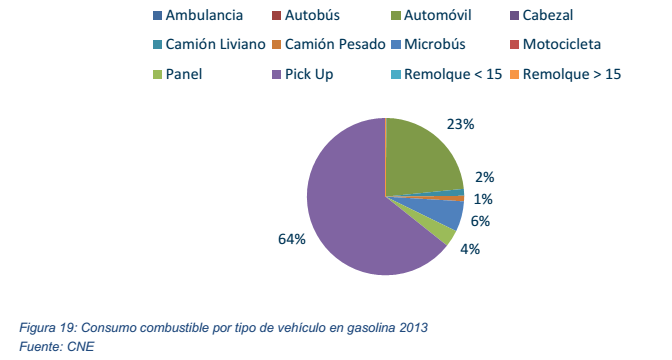 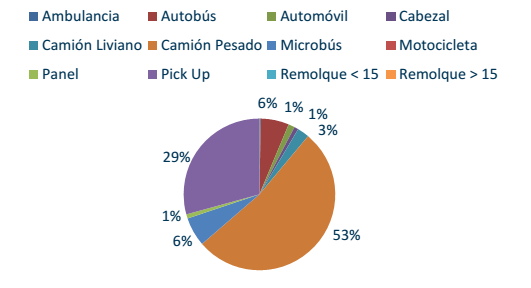 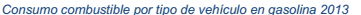 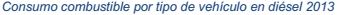 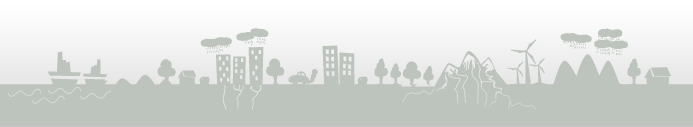 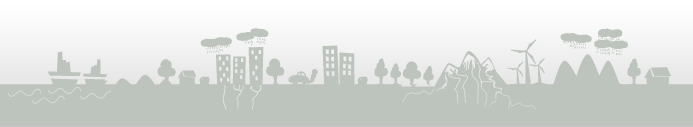 [Speaker Notes: 80mil toneladasCO2/año]
METODOLOGÍA PARA ESTABLECIMIENTO DE LINEA BASE
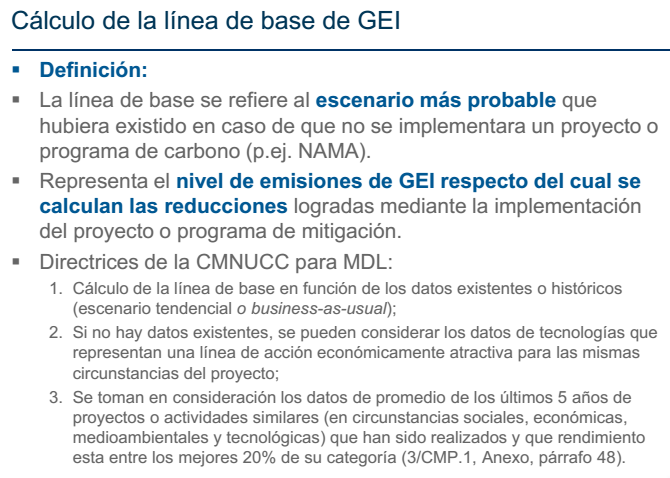 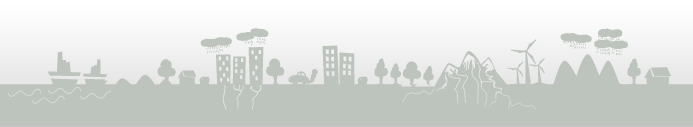 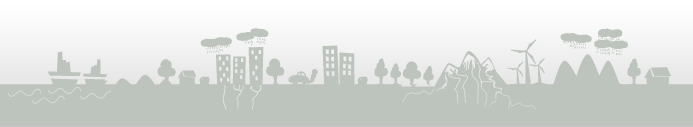 ACCIONES DE MITIGACIÓN
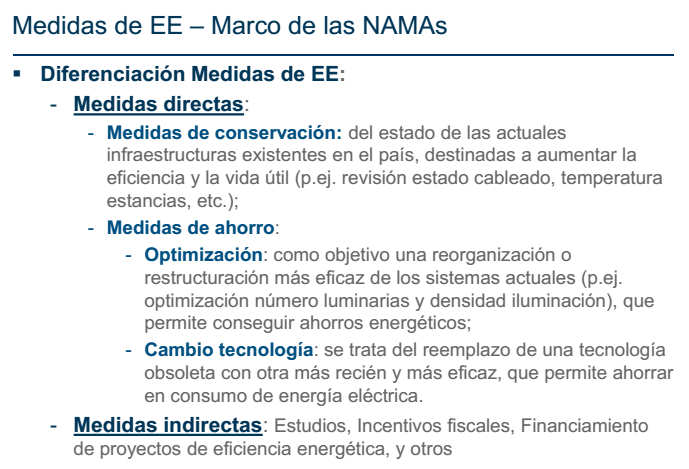 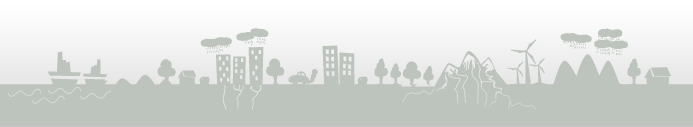 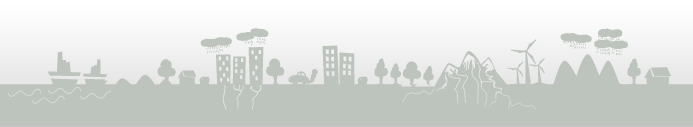 ACCIONES DE MITIGACIÓN
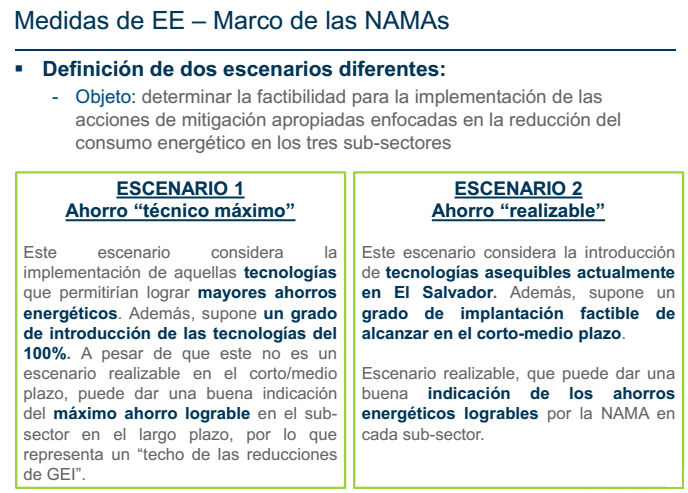 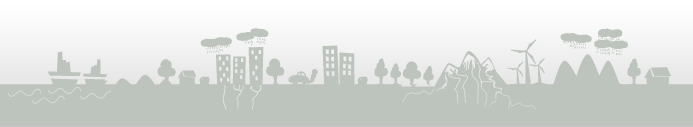 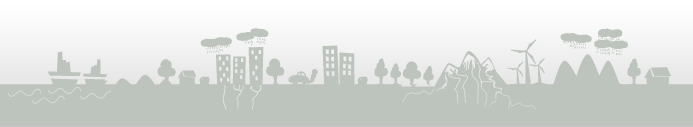 RESUMEN RESULTADOS NAMA
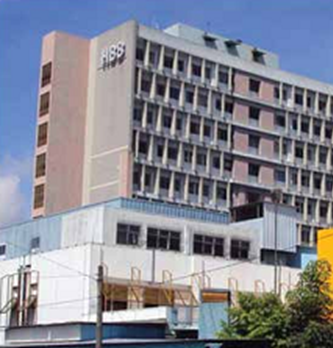 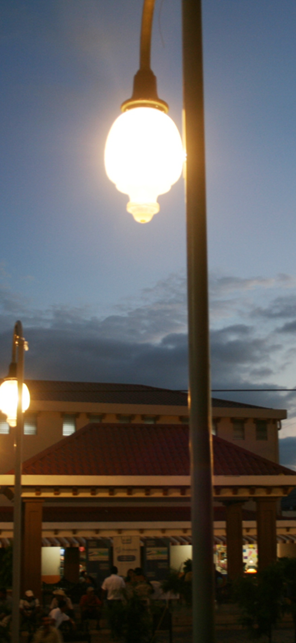 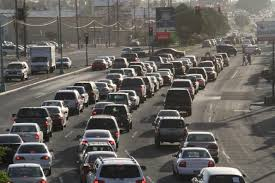 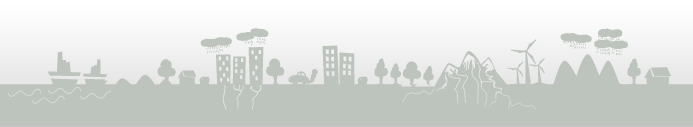 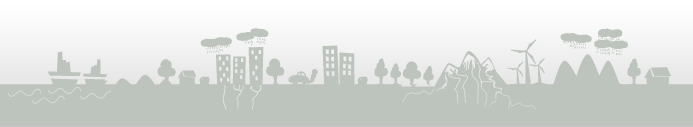 ORGANIZACIÓN DE LA ESTRUCTURA INSTITUCIONAL PARA LA NAMA
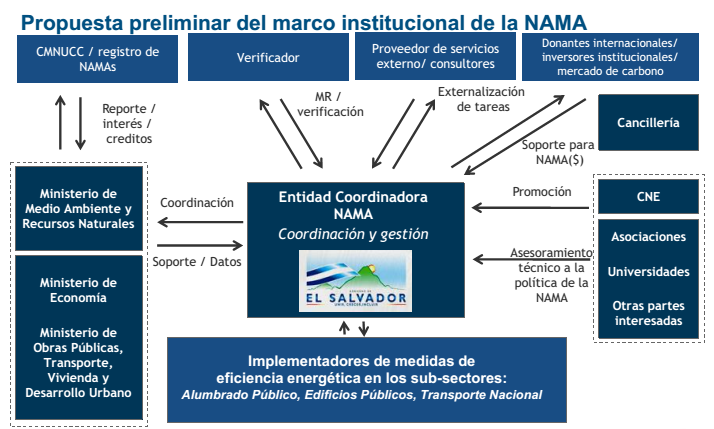 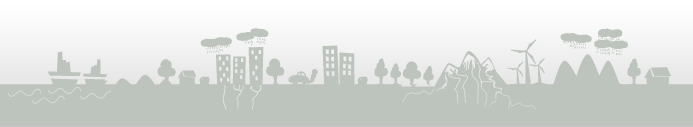 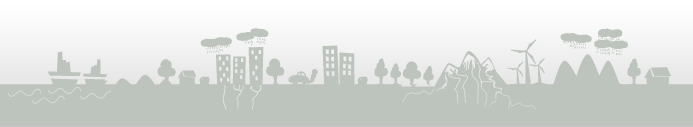 Posibilidades de financiación
El tipo de financiamiento depende de la fase en la que se encuentra el proceso de la NAMA.
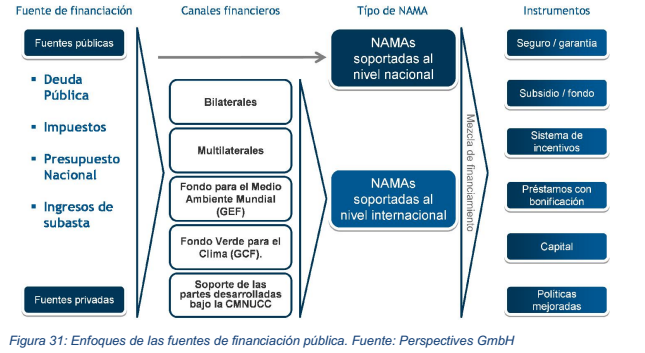 Sistema de Medición, Reporte y Verificación (MRV)
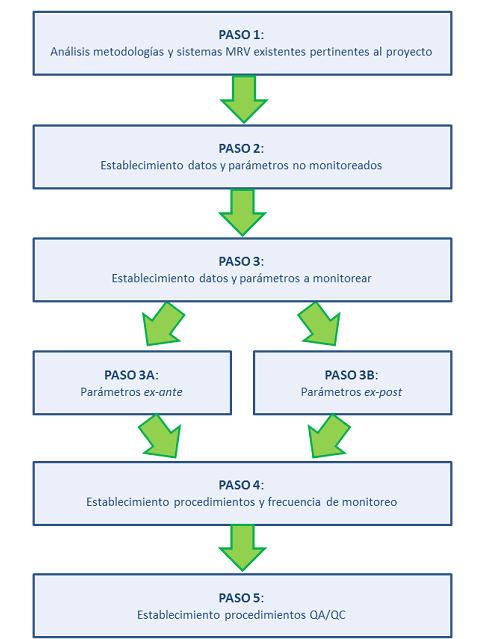 [Speaker Notes: Alumbrado público- AMS-II.L: Actividades del lado de la demanda para tecnologías eficientes de alumbradoexterior e iluminación pública (en inglés: Demand-side activities for efficient outdoor andstreet lighting technologies)http://cdm.unfccc.int/methodologies/DB/JXH8OI21V4PIQTL2WJLG6KJP5BTY3HEdificios públicos- AMS-II.Q: Proyectos de eficiencia energética y/o proyectos de suministro de energía enedificios comerciales (en inglés: Energy efficiency and/or energy supply projects incommercial buildings)http://cdm.unfccc.int/methodologies/DB/YCL1T3NURPHKSHBSR8TIHC2T543HTQ- AMS-III.AE: Medidas de eficiencia energética y energías renovables en nuevos edificiosresidenciales (en inglés: Energy efficiency and renewable energy measures in newresidential buildings)http://cdm.unfccc.int/methodologies/DB/AWRS1U9S13QBGT2FX236Z2CVTMH44A- AM0091 : Tecnologías de eficiencia energética y sustitución de combustible en edificiosnuevos y existentes (en inglés: Energy efficiency technologies and fuel switching in new andexisting buildings)http://cdm.unfccc.int/methodologies/DB/OHDO0UYZWFH6ZK0U9K98P9NW5WVMJ8- VM0008: Climatización de edificios unifamiliares y multifamiliares (en inglés: Weatherizationof Single Family and Multi-Family Buildings)http://www.v-c-s.org/sites/v-c-s.org/files/VM0008%20v1.1%2C%20FINAL.pdfTransporte nacional- AMS-III.C: Reducciones de emisiones por vehículos eléctricos y híbridos (en inglés:Emission reductions by electric and hybrid vehicles)http://cdm.unfccc.int/methodologies/DB/7DYUF4TWIPX6BHOM3EHMM8B8LIKF1M- AMS-III.S: Introducción de vehículos/tecnologías bajos en carbono en flotas de vehículoscomerciales (en inglés: Introduction of low-emission vehicles/technologies to commercialvehicle fleets)http://cdm.unfccc.int/methodologies/DB/CAEL7OU5NIMXWM9E4RU2C4MV9WHXJN- AMS-III.AA: Actividades de transporte energéticamente eficiente usando tecnologías de“retrofit” (en inglés: Transportation Energy Efficiency Activities using Retrofit Technologies)http://cdm.unfccc.int/methodologies/DB/4N6Q5WI36PVIUDBJT6M7DBM4I6R5D6]
8. Estrategia NAMAs para sector Energético de El Salvador
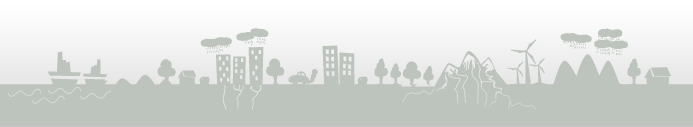 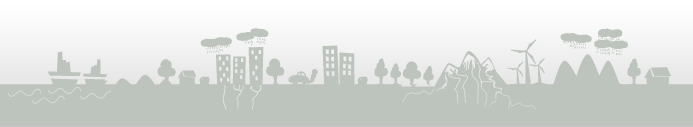 Muchas
Gracias
Ing. Ignacio Handal
Consejo Nacional de Energía 
shandal@cne.gob.sv
Proyecto EEPB
CNE/PNUD/GEF
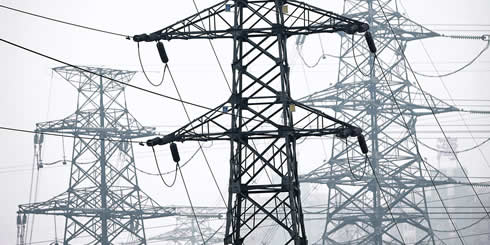 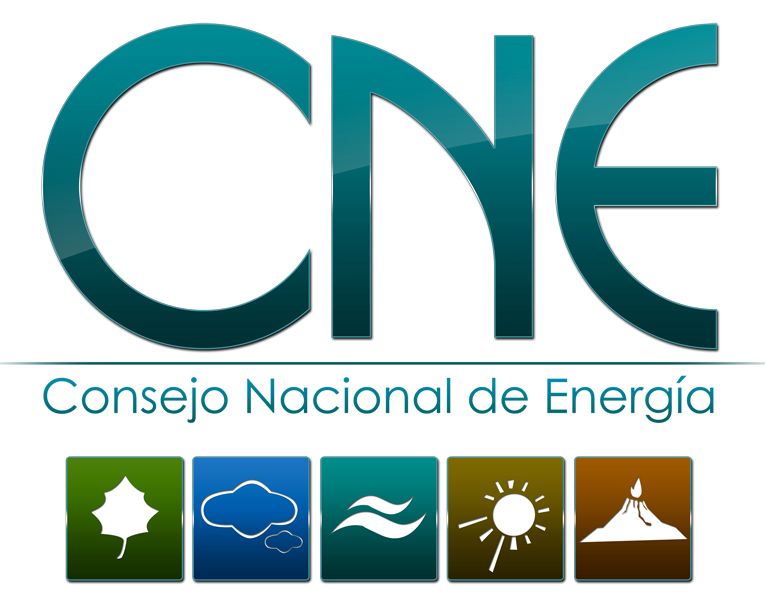 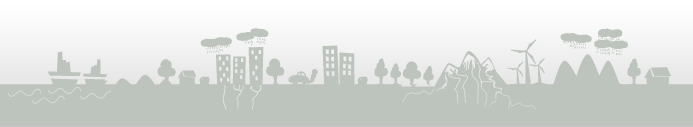 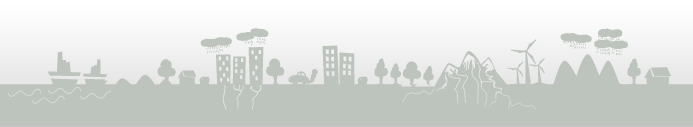